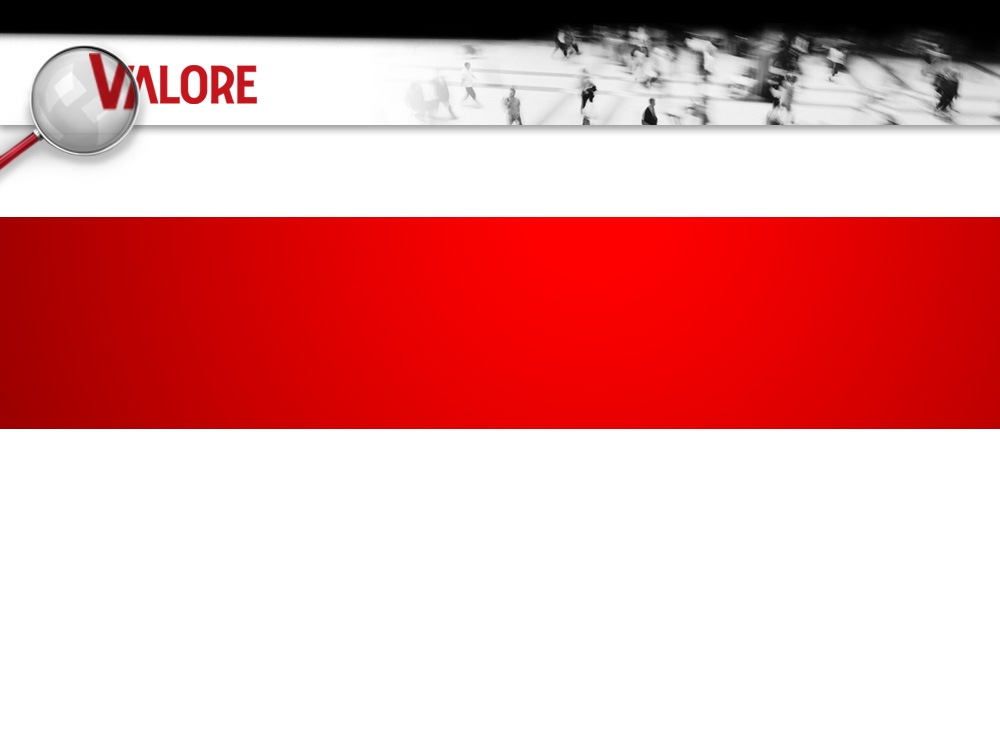 Pesquisa de Satisfação 2013
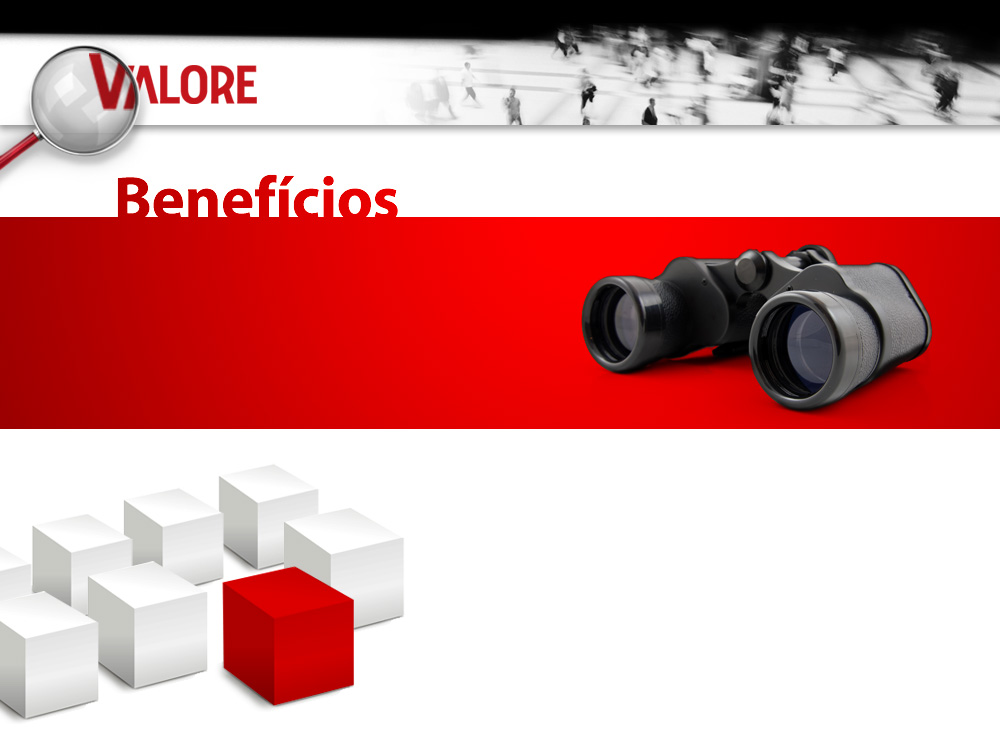 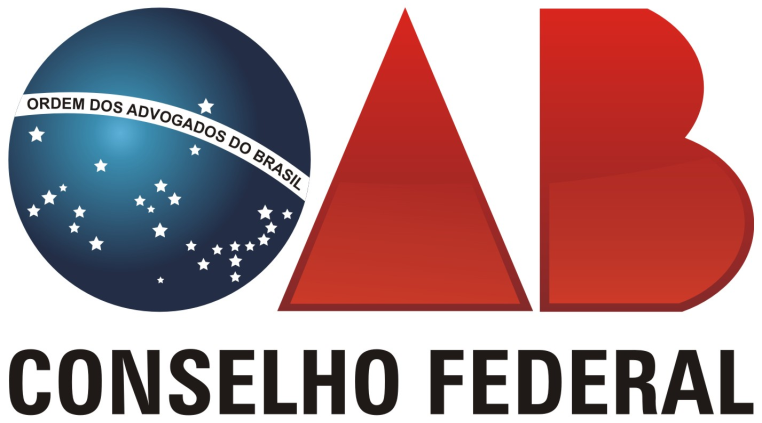 Universo e Amostra
Sumário
Objetivos.
Método e amostragem.
Resultados da pesquisa.
Advogados.
Sociedade.
Comparação sociedade x advogados.
Comparação entre as pesquisas de 2011, 2012 e 2013.
Objetivos
Obter a avaliação de profissionais e institiuições por advogados e pela sociedade – 2013.

Obter a avaliação da OAB por parte dos advogados – 2013.

Avaliar a imagem dos advogados e conhecimento da OAB por parte da sociedade – 2013.

Comparar os  resultados com as pesquisas realizadas em 2011 e 2012.
Metodologia
Universo e Amostra Advogados
Universo e Amostra Sociedade
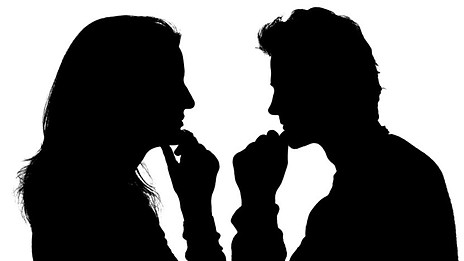 Perfil
Perfil
Faixa etária
Área de atuação
60% dos advogados têm entre 35 e 59 anos

A maior parte dos advogados atua no setor privado, seguidos pelos que possuem escritório próprio ou são autônomos,  por fim, os que  atuam no setor público

4% deles têm mais de uma área de atuação
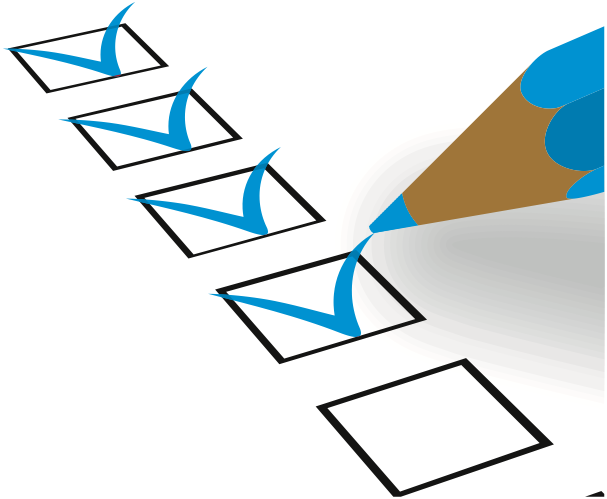 Confiança em profissionais e instituições
Confiança em profissionais
Confiança dos advogados por profissão
Segundo os  advogados, a profissão em que mais confiam é a de bombeiros, seguido por médicos.

Os advogados, promotores de justiça, juízes e policiais federais também possuem alto nível de confiabilidade.

 Em relação aos religiosos, os padres merecem confiança ao contrário dos pastores.

Os menos confiáveis  são os políticos, indicados por mais de 90%  dos advogados.
Em torno de 50% ou mais das pessoas não confiam
Confiança em instituições
Consolidado confiança dos advogados por profissão
Os Advogados demonstram graus elevados de confiança nas profissões ligadas às próprias áreas de atuação, como a OAB, o Poder Judiciário e o  Ministério Público. 

Destaque também para às Forças Armadas e Polícia Federal.

Sindicatos, instituições ligadas ao poder legislativo (assembleia legislativa, congresso nacional) e partidos políticos são os que menos inspiram confiança por parte dos advogados.
Em torno de 50% ou mais das pessoas não confiam
Confiança em profissionais e instituições
+ Confiança
- Confiança
50% ou mais confiam *
Em torno de 50% ou mais das pessoas não confiam**
Profissão
Bombeiros
Médicos
Advogados
Promotores de Justiça
Policiais Federais
Juízes
Padres
Jornalistas
Instituição
OAB
Forças Armadas
Ministério Público
Polícia Federal
Poder Judiciário
Conselho de Medicina
Igreja
Meios de Comunicação
Demais Forças Policiais
Profissionais
Políticos 
Pastores
Demais policiais

Instituições
Partidos Políticos
Congresso Nacional
Assembleia Legislativa
Sindicatos
* Do mais confiável para o menos confiável
** Do menos confiável
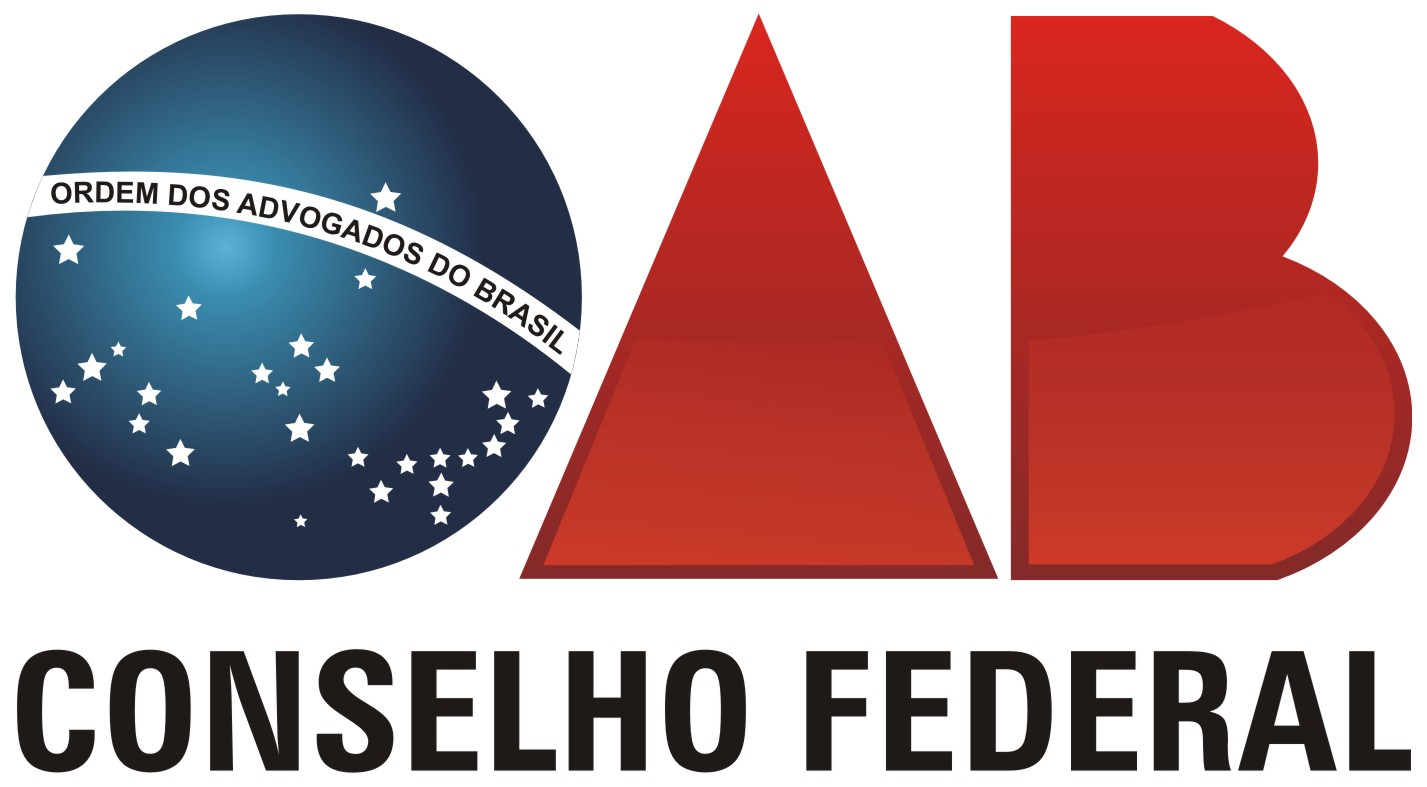 Avaliação OAB
Avaliação OAB
Na sua avaliação, a atuação da OAB Nacional está sendo:
62,1%
De maneira geral, a avaliação da OAB é muito positiva, cerca de 60% dos advogados avaliam a atuação da instituição como ótima ou boa.

No entanto, cerca de um terço da classe acredita que a atuação ainda é regular.

Apenas 4,6% acreditam que o trabalho exercido pela OAB é ruim ou péssimo.
4,61%
Avaliação OAB
De uma maneira geral, qual a sua opinião sobre a atuação da OAB Nacional nos últimos anos?
Pelo que o(a) Sr.(a) acompanha, as notícias divulgadas recentemente pela imprensa sobre a OAB Nacional são:
E, na sua opinião, a imagem da OAB Nacional, de  maneira geral, nos últimos 12 meses:
Avaliação OAB
Agora, para cada um dos fatos que eu vou mencionar, gostaria que desse uma nota de 1 a 10, sabendo que 1 significa que avalia de maneira MUITO NEGATIVA a ação ou iniciativa da OAB Nacional e 10 significa que avalia MUITO POSITIVAMENTE a ação ou iniciativa da OAB Nacional:
Avaliação OAB
Ação ou iniciativa da OAB Nacional:
Avaliação OAB
Na sua opinião, a OAB, como entidade representativa da classe, deve ser:
Pensando nas ações e iniciativas pela OAB Nacional, o(a) Sr.(a) diria que:
Avaliação OAB
O(a) Sr.(a) conhece o atual Presidente da OAB Nacional?
Avaliação OAB
Na opinião do(a) Sr.(a), quais ações devem ser prioritárias na gestão da OAB Nacional? SIM/NÃO
Para os advogados, a OAB está mais relacionada a uma instituição que deve zelar pela ética profissional.


Ética, valorização da profissão , defesa de prerrogativas e defesa a moralização e a transparência política no combate à corrupção foram as ações mais citadas.
Avaliação OAB
Agora vou ler três frases e gostaria que o(a) Sr.(a) me respondesse se concorda totalmente, concorda parcialmente ou discorda. Em sua opinião, o(a) Senhor(a) diria que a OAB é uma instituição:
O sentimento dos advogados em relação à OAB de forma geral é positivo, principalmente em relação à confiabilidade e idoneidade.

Não há dúvidas em relação à importância do trabalho da instituição no Brasil.
Avaliação OAB
Em quais meios de comunicação, o(a) Senhor(a) já ouviu falar/leu informações a respeito da OAB?
O(a) Senhor(a) conhece a Ouvidoria da OAB?
A maior parte dos  advogados se informa sobre notícias da OAB (98,70% deles).

As principais fontes são internet e TV.

Ainda assim, a maioria não conhece a ouvidora da instituição.
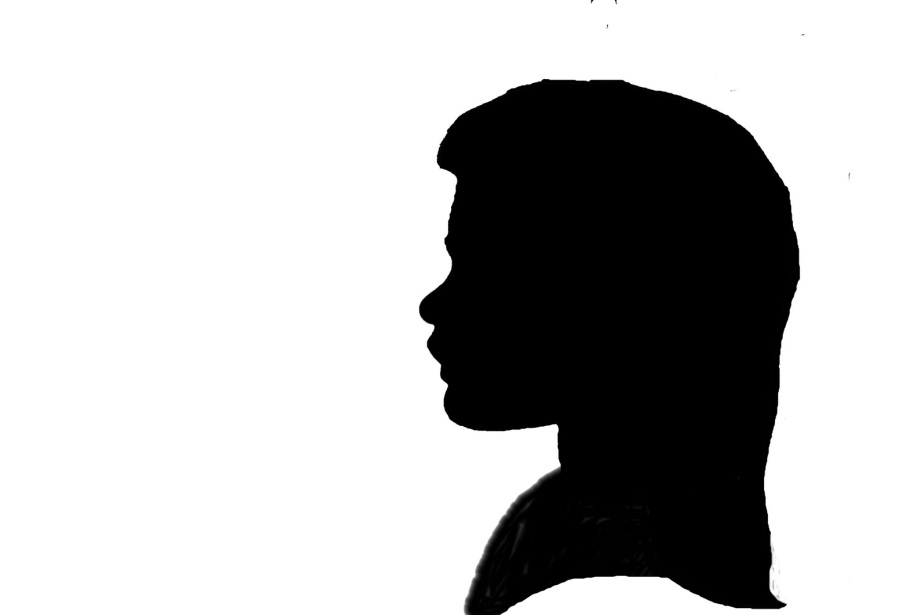 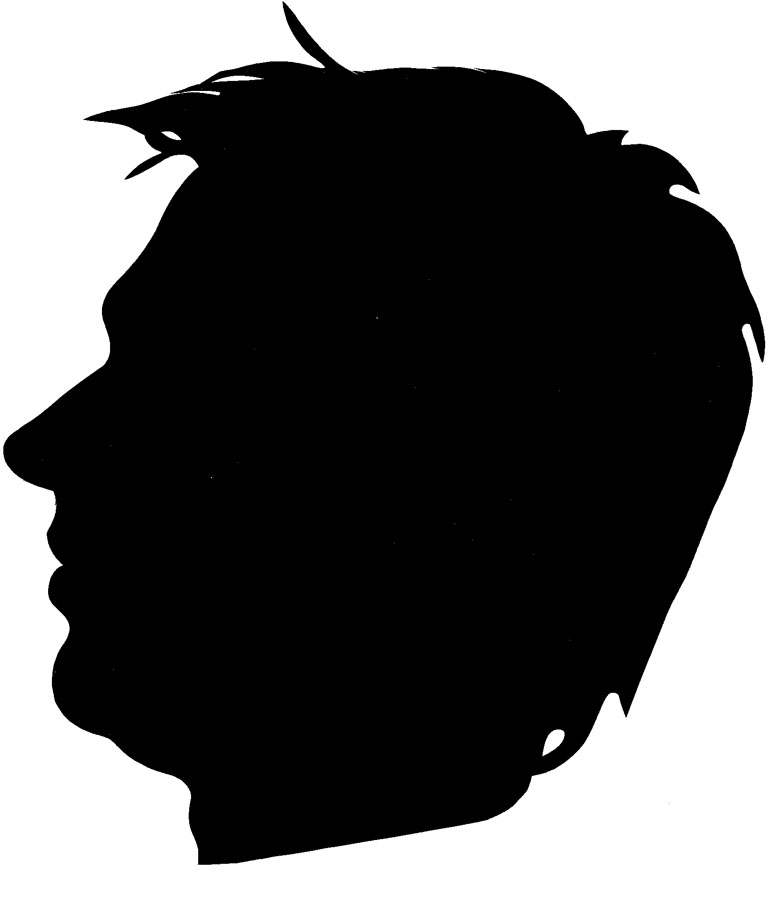 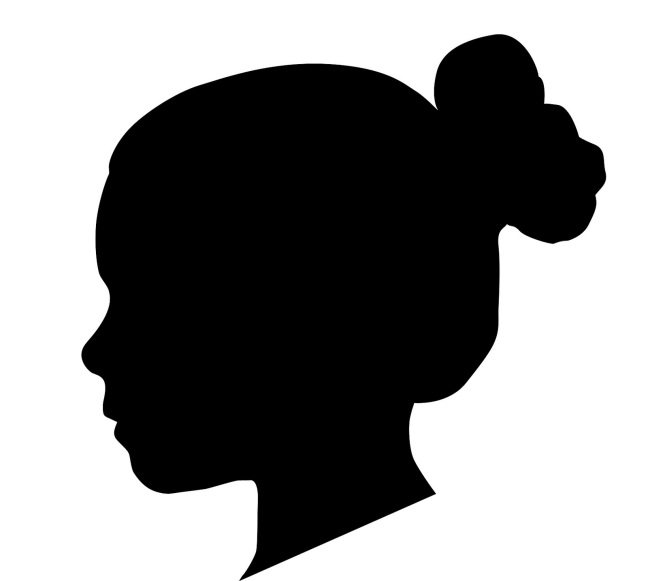 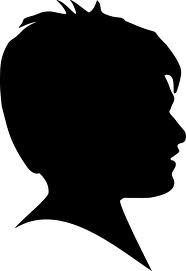 Perfil
Perfil
Faixa etária
Sexo
De forma geral, foi avaliado o perfil, de forma proporcional entre  homens e mulheres.

Sobre a faixa etária, a maioria (40%), possui entre 25 e 44 anos de idade
Caracterização de perfil
Ocupação
Escolaridade
A maior parte dos entrevistados possui, ao menos, ensino médio ou superior incompleto. 

A maioria atua no setor privado com 43,50%.  O setor público tem 11,78%.
Caracterização de perfil
Renda familiar
28,82% dos entrevistados não declaram a renda familiar.

A maior parte possui renda até 10 salários mínimos.

Com grande concentração de famílias com renda até três salários mínimos (38,90%).
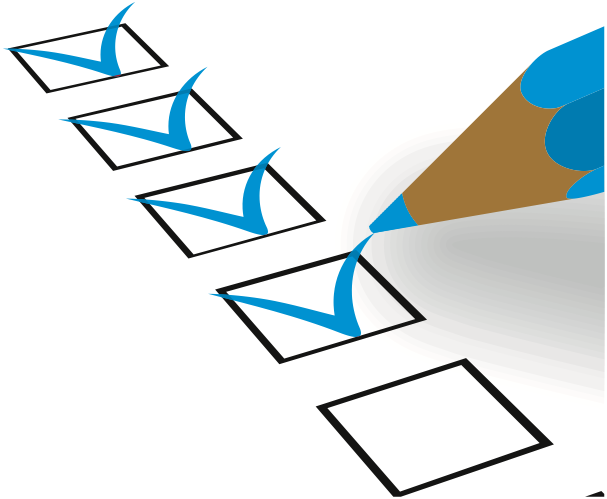 Confiança em profissionais e instituições
Confiança em profissionais
Consolidado confiança por profissão
Bombeiros e médicos são os profissionais com maior grau de confiança diante da sociedade, seguido por promotores de justiça e juízes.

Advogados não estão no topo das profissões mais confiáveis, estando mais próximos aos  Policiais Federais.

Existe desconfiança e divisão de opiniões em relação a padres e pastores.

Os menos confiáveis são os políticos.
Em torno de 50% ou mais das pessoas não confiam
Confiança em instituições
Consolidado confiança por profissão
O Conselho de Medicina , as Forças Armadas e a OAB são as instituições  mais confiáveis pela sociedade. 

Chama a atenção o percentual dos que confiam na OAB em relação às próprias instituições do terceiro poder (poder judiciário e ministério público).

Instituições do poder legislativo são as menos confiáveis, principalmente, partidos políticos.
Em torno de 50% ou mais das pessoas não confiam
Confiança em profissionais e instituições
+ Confiança
- Confiança
50% ou mais confiam *
Em torno de 50% ou mais das pessoas não confiam**
Profissão
Bombeiros
Médicos
Promotores de Justiça
Juízes
Jornalistas
Policiais Federais
Advogados
Padres  / Pastores
Instituição
Conselho de Medicina
Forças Armadas
OAB
Polícia Federal
Poder Judiciário
Ministério Público
Igreja
Meios de Comunicação
Sindicatos
Profissionais
Políticos 
Demais policiais

Instituições
Partidos Políticos
Congresso Nacional
Assembleia Legislativa
Demais Forças Policiais
* Do mais confiável para o menos confiável
** Do menos confiável
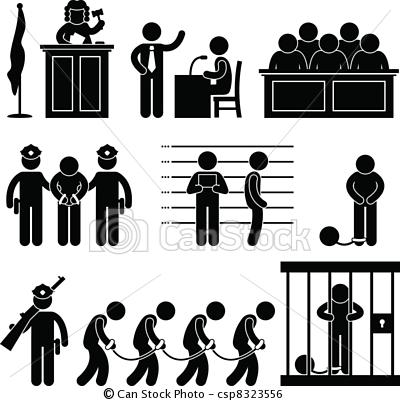 Imagem advogados e conhecimento sobre a OAB
Relação com advogados
O(a) Sr.(a) tem por hábito consultar um advogado(a) antes de tomar decisões que envolvem aspectos legais?
De uma maneira geral, a imagem que o(a) Sr.(a) tem dos advogados é:
A imagem dos advogados de uma maneira geral, nos últimos 12 meses:
Perguntados especificamente sobre os advogados, a sociedade reagiu de forma positiva,. 67,44% dos entrevistados responderam que  tem o hábito de consultar um advogados antes de tomar decisões legais .
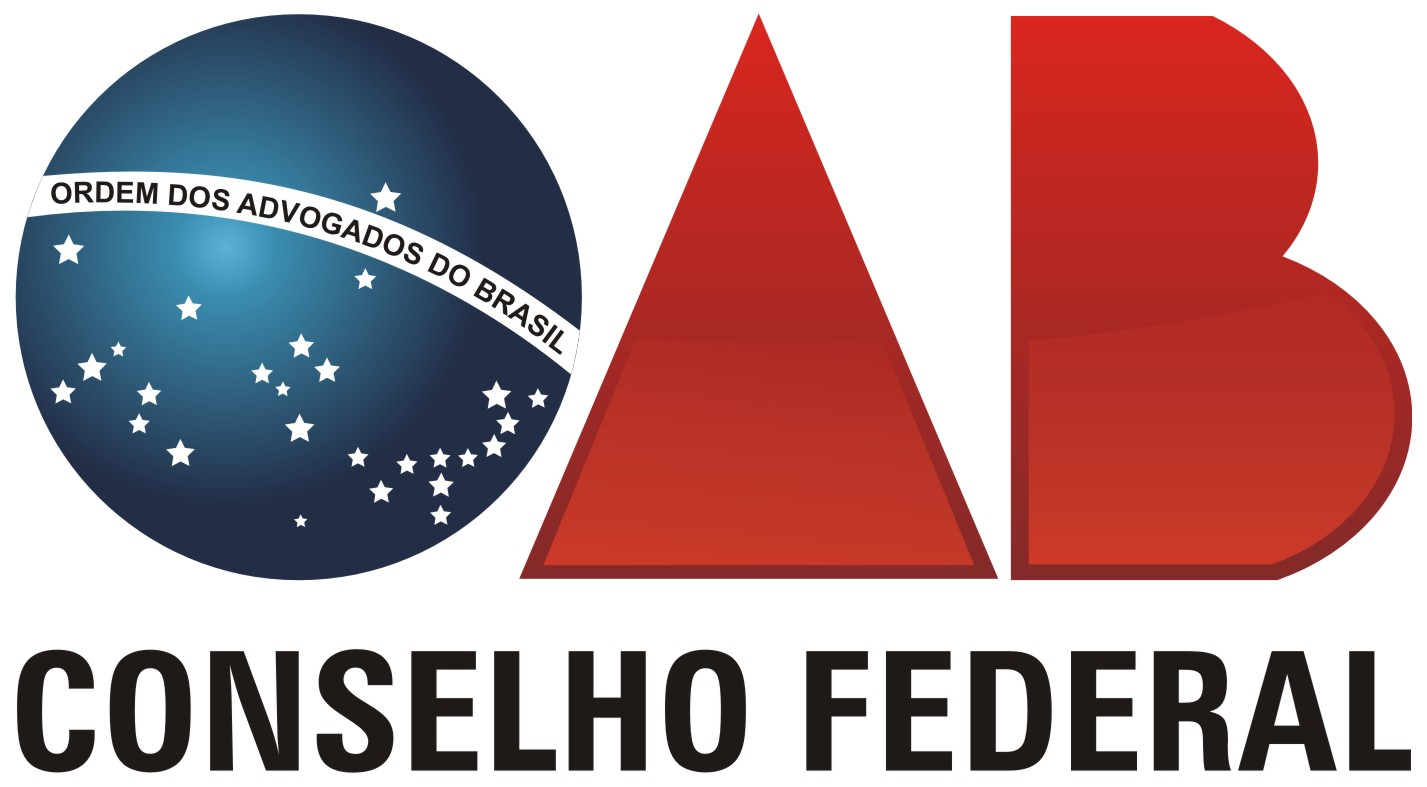 Conhecimento e Avaliação OAB
Conhecimento OAB
Conhecimento da OAB:
Qual o nível de conhecimento que o(a) senhor(a) considera que possui a respeito da OAB (Ordem dos
Advogados do Brasil)?
A maioria dos entrevistados  conhecem a OAB, todavia, apenas 6,16 % diz conhecer bem a instituição. A maioria conhece pouco ou apenas ouviu falar.
Avaliação e conhecimento OAB
Em quais meios de comunicação, o(a) Sr.(a) já ouviu falar/leu informações a respeito da OAB?
E, na sua opinião, a atuação da OAB nacional nos últimos anos:
Dentre os que  conhecem a OAB, a maioria se informa pela TV.

Sobre a OAB como instituição, a ideia de que ela tem contribuído para melhorar a imagem dos advogados nos últimos anos só corrobora a imagem positiva da instituição.
Avaliação OAB
Agora, para cada um dos fatos que eu vou mencionar, gostaria que desse uma nota de 1 a 10, sabendo que 1 significa que avalia de maneira MUITO NEGATIVA a ação ou iniciativa da OAB Nacional e 10 significa que avalia MUITO POSITIVAMENTE a ação ou iniciativa da OAB Nacional:
Avaliação OAB
Ação ou iniciativa da OAB Nacional:
Avaliação OAB
Na sua opinião, a OAB nacional, como entidade representativa dos advogados do Brasil, deve ser:
Pensando nas ações e iniciativas realizadas pela OAB nacional, o(a) sr(a) diria que:
Apesar das avaliações positivas, a maioria dos entrevistados  se sente pouco informada sobre as ações da instituição.
Avaliação OAB
Agora vou ler três frases e gostaria que o(a) Sr.(a) me respondesse se concorda totalmente, concorda parcialmente ou discorda. Em sua opinião, o(a) Senhor(a) diria que a OAB é uma instituição:
A sociedade brasileira  reconhece a importância do trabalho realizado pela OAB para o Brasil.
Avaliação OAB
O(a) Sr.(a) já acessou o site da OAB nacional?
O(a) Sr.(a) conhece a Ouvidoria da OAB?
Ainda há um desconhecimento do portal da instituição na internet.

Além disso, também há grande desconhecimento da ouvidoria da instituição.
Sistema de informação
Advogados
Sociedade
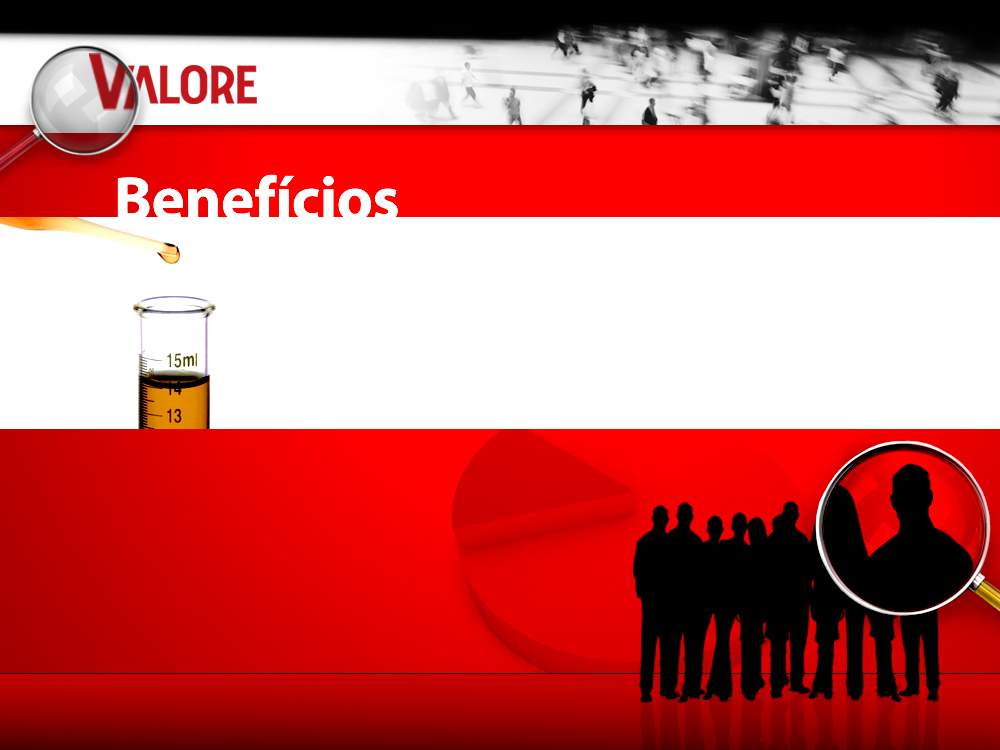 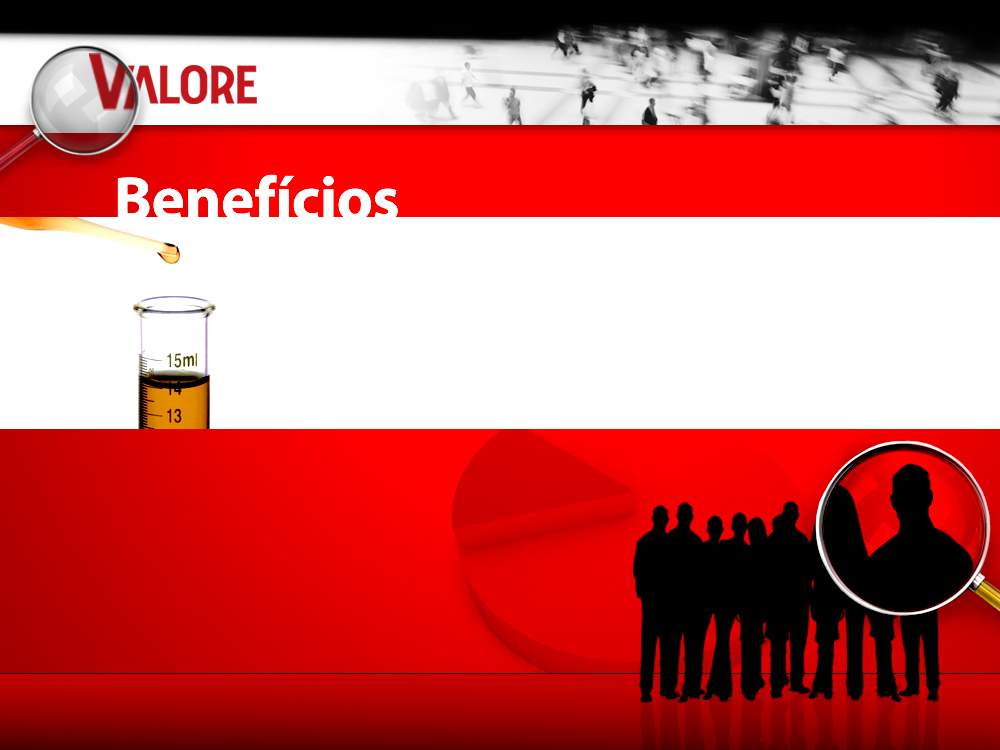 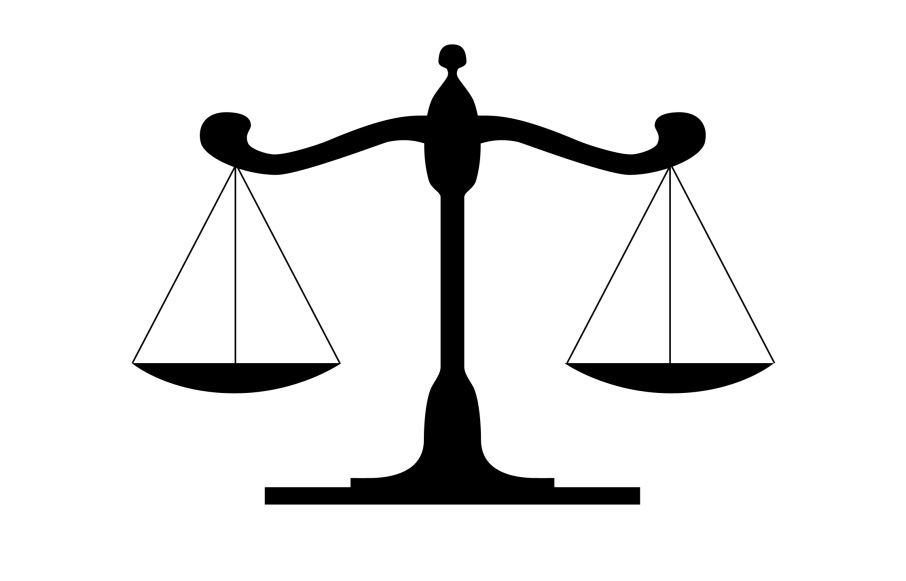 Comparação advogados e sociedade – profissão
Confia
Não confia
Comparação advogados e sociedade – instituição
Confia
Não confia
COMPARAÇÃO PESQUISA
2011-2012-2013
Confiança em Profissionais
Confiança em Instituições
Confiança em Instituições
Avaliação OAB
Em sua avaliação, a atuação da OAB nacional está sendo?
Avaliação OAB
Em sua opinião, a imagem da OAB nacional, de uma maneira geral nos últimos 12 meses?
Contribuição da OAB para a imagem dos advogados
De uma maneira geral, qual a sua opinião sobre a atuação da OAB nacional nos últimos anos?
Notícias sobre a OAB
Pelo que o (a)Sr.(a) acompanha, as noticias divulgadas, recentemente, pela imprensa sobre a OAB nacional são?

* Neutro – nem favoráveis, nem desfavoráveis
Ações e Iniciativa da OAB
Atuação da OAB em defesa dos advogados
Em sua opinião, a OAB, como entidade representativa da classe, dever ser:
a) Uma entidade de representação que deve zela pela imagem institucional dos advogados, avaliando as situações especificas em caso de reclamação ou acusação contra um advogado?
b) Uma entidade de representação que deve defender os advogados em qualquer  situação, independentemente do tipo de reclamação ou acusação ?
Informação sobre atuação OAB
Pensando nas ações e iniciativas pela OAB nacional, o(a) Sr .(a) diria:
a)Se sente bem informado sobre as ações e iniciativas da OAB nacional.
b)Se sente razoavelmente informado sobre as ações e iniciativas da OAB nacional.
c)Se sente mal informado sobre as ações e iniciativas da OAB nacional

* A alternativa  - c -  só encontra-se na pesquisa 2011.
Conhecimento Presidente da OAB
O(a) Sr.(a) conhece o atual presidente da OAB nacional?
COMPARAÇÃO PESQUISA
2011-2012-2013
Confiança em Profissionais
Confiança em Instituições
Imagem advogados
De uma maneira geral, a imagem que o(a) Sr.(a) tem dos advogados é?

Na pesquisa 2011, as alternativas eram: muito positiva, pouco positiva, pouco negativa, muito negativa.
Na pesquisa 2012, as alternativas eram: positiva e negativa.
Conhecimento OAB
Na pesquisa 2011as alternativas eram: conhece bem entidade, conhece um pouco, conhece mais ou menos, conhece de ouvir falar, nunca ouviu falar.
Na pesquisa 2012, tínhamos duas perguntas. A primeira  com as alternativas: conhece e não conhece . E para os que conhecem, se conhece muito, conhece pouco ou se ouviu falar.
Atuação OAB
E na sua opinião, a atuação da OAB nos últimos anos :
Ações e iniciativas OAB
Informação sobre atuação da OAB
Pensando nas ações e iniciativas pela OAB nacional, o(a) Sr (a) diria:
a)Se sente informado sobre as ações e iniciativas da OAB nacional.
b) Se sente mal informado sobre as ações e iniciativas da OAB nacional
Defesa dos Advogados
Em sua opinião, a OAB, como entidade representativa da classe, dever ser:
a) Uma entidade de representação que deve zela pela imagem institucional dos advogados, avaliando as situações especificas em caso de reclamação ou acusação contra um advogado?
b) Uma entidade de representação que deve defender os advogados em qualquer  situação, independentemente do tipo de reclamação ou acusação ?
CONCLUSÃO
Critério de Satisfação
Consideramos a questão “ De uma maneira geral, a imagem que o Sr. (a) tem dos advogados é: positiva, negativa?” como a medida de satisfação para a sociedade. Neste caso, temos:
2011 – 68,0%
2012 – 72,2%
2013 – 72,3%
Vale lembrar que em 2011 a escala era muito positiva, pouco positiva, pouco negativa, muito negativa. Passando para uma escala dicotômica de positiva e negativa na pesquisa de 2012.
No caso dos advogados, consideramos a questão: “ Na sua avaliação, a atuação da OAB Nacional está sendo: ótima, boa, regular, ruim ou péssima?” Combinando ótimo e boa como avaliação positiva, temos
2011 – 72,0%
2012 – 60,7%
2013 – 62,1%

Concluindo, comparando a atuação de 2013 com a de 2012, podemos dizer que foi mantido o mesmo nível de satisfação.